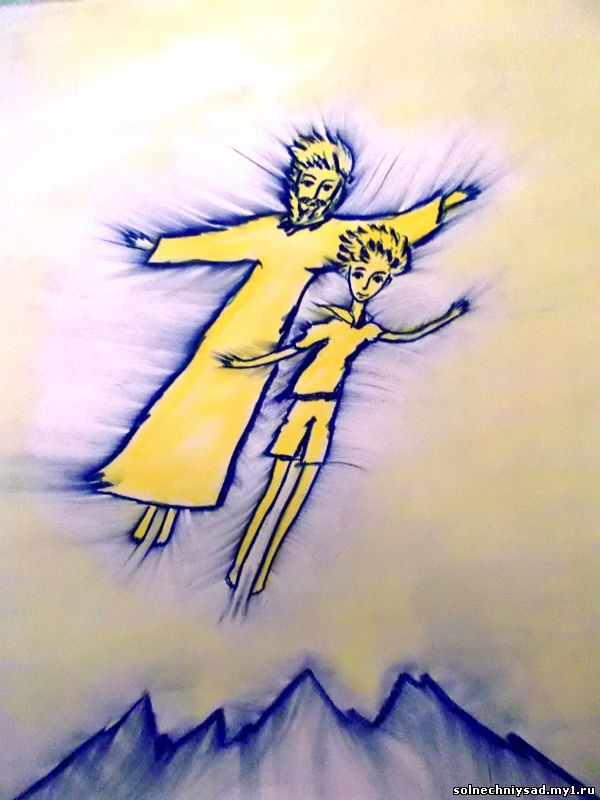 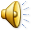 МАСТЕР-КЛАСС 
НА ТЕМУ: «ИСПОЛЬЗОВАНИЕ МЕТОДА «КРОССЕНС» НА УРОКАХ ИСТОРИИ И ОБЩЕСТВОЗНАНИЯ»
«КРОССЕНС» - 
«ПЕРЕСЕЧЕНИЕ СМЫСЛОВ»
Владимир Бусленко
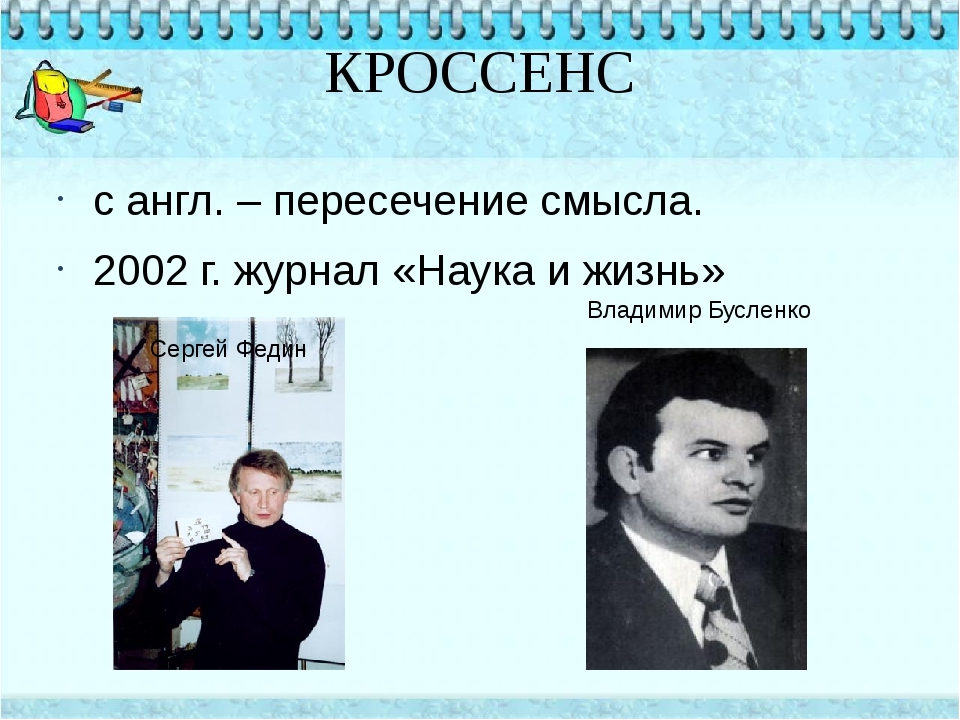 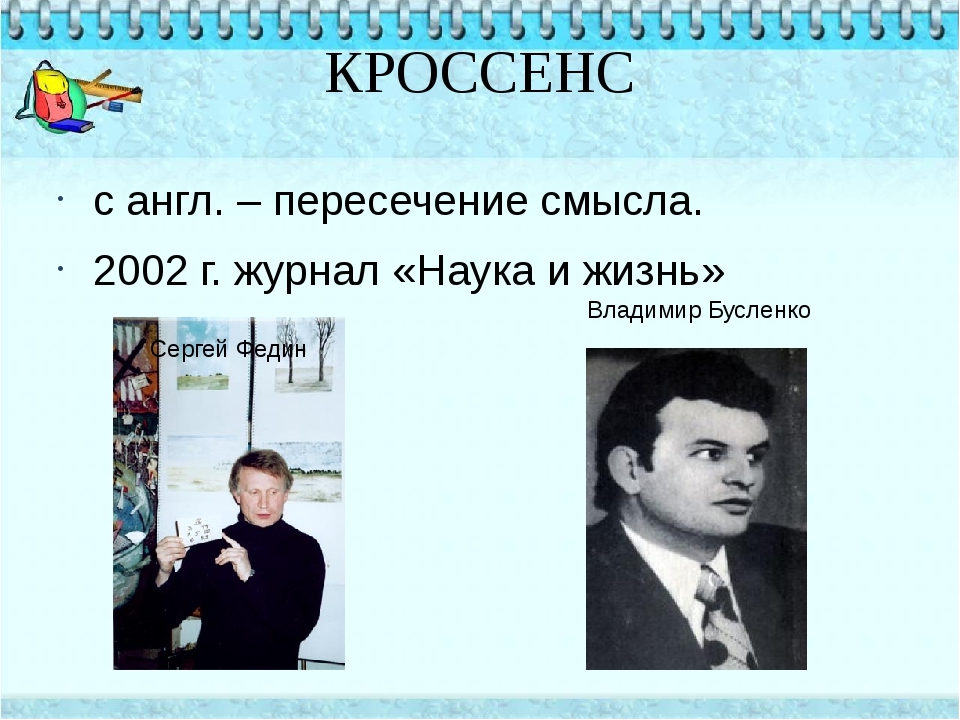 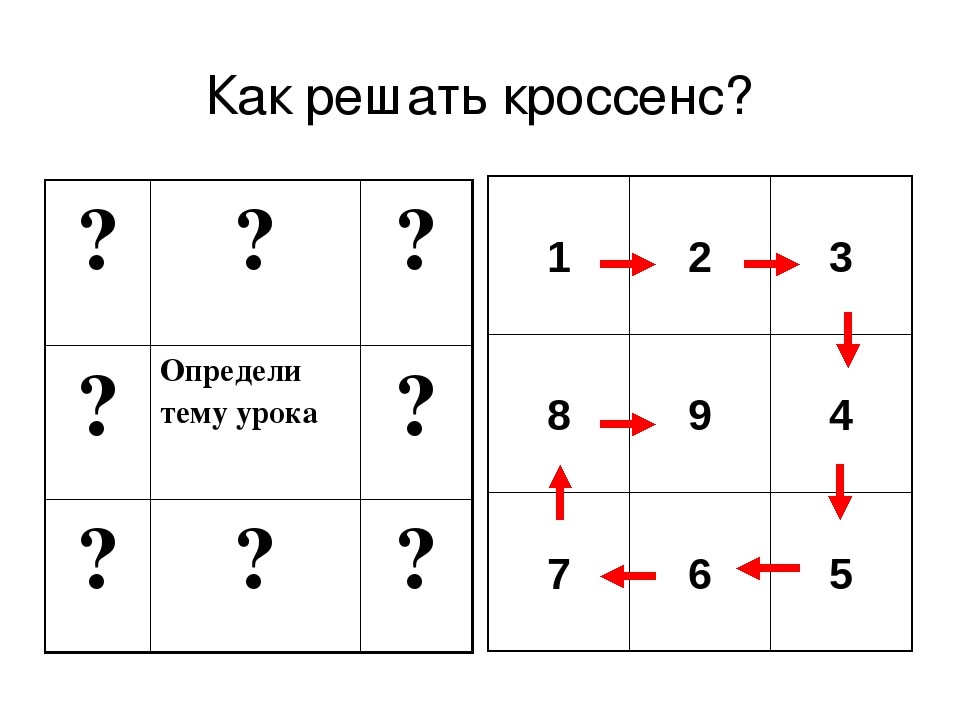 Учебная задача – 
разгадать центральное слово или 
составить рассказ - ассоциативную цепочку
КРОССЕНС
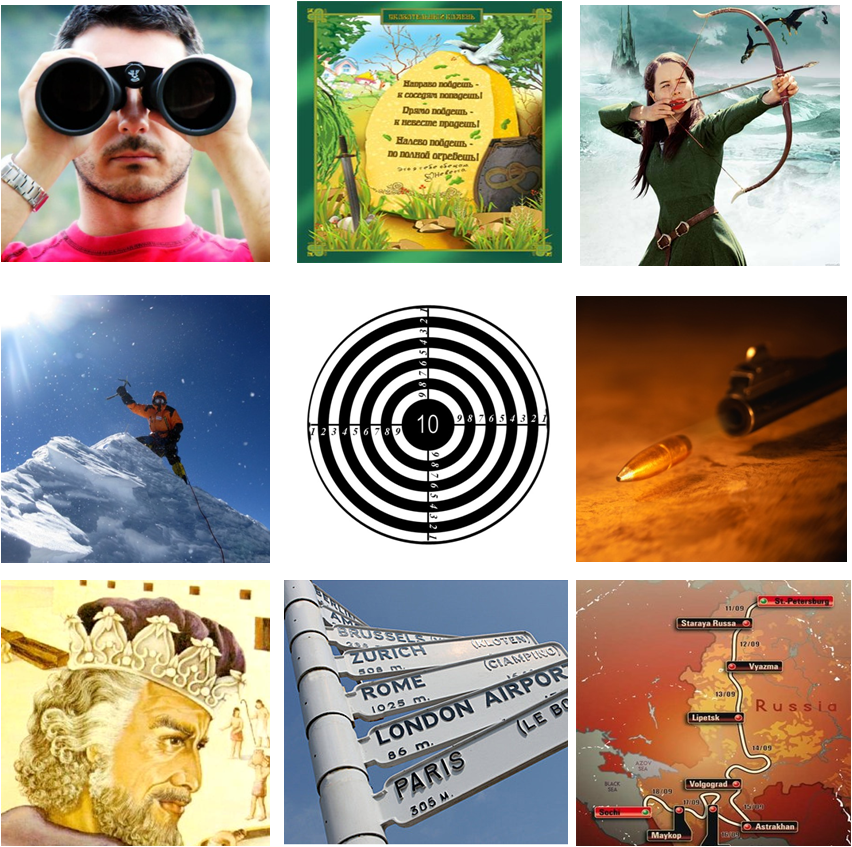 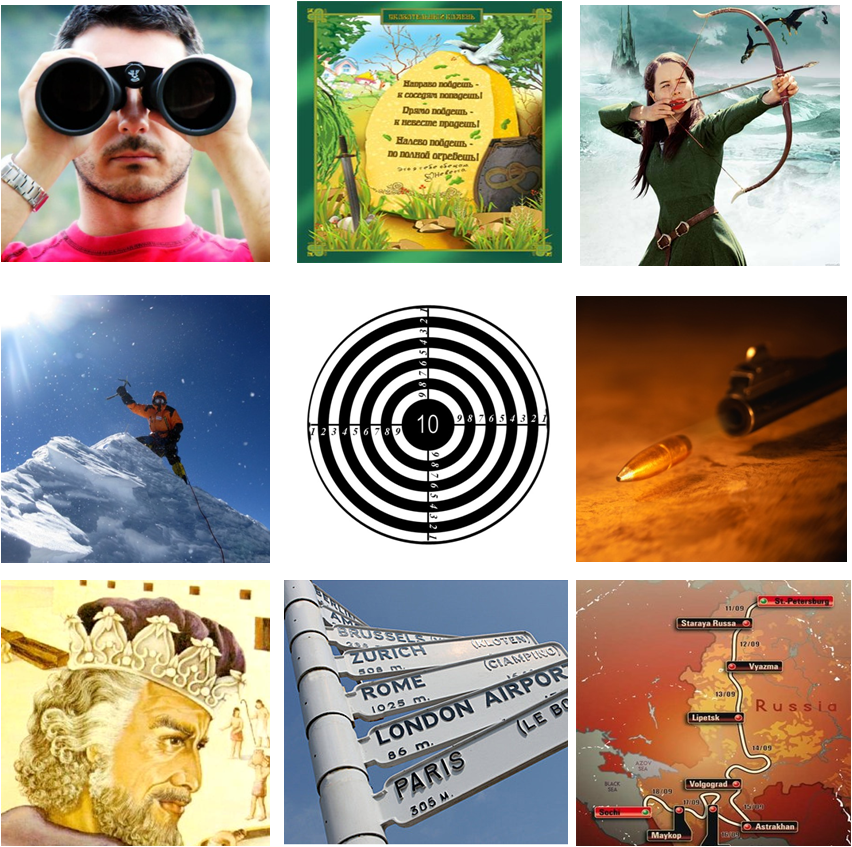 ?
УРОК
КРОССЕНС «операции ВОВ»
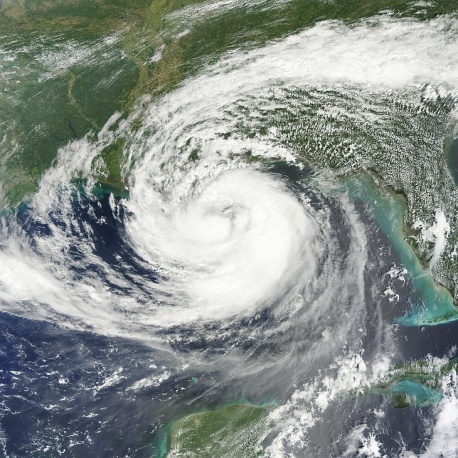 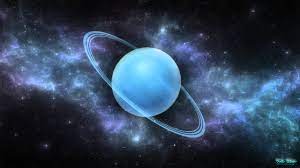 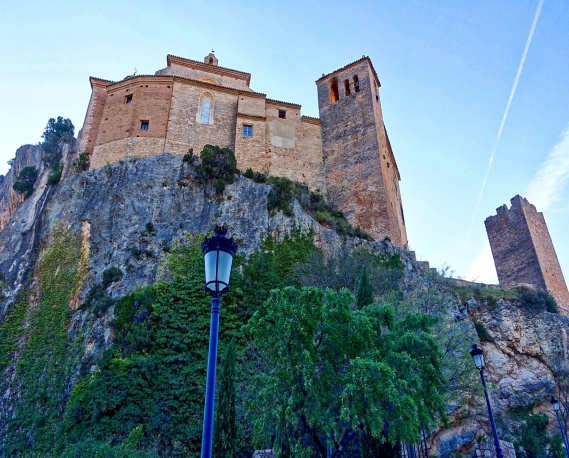 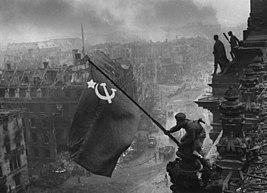 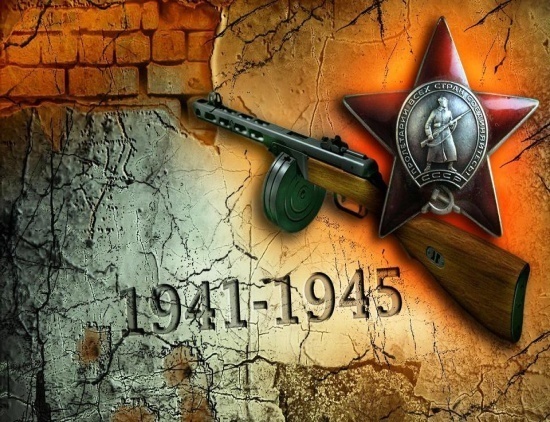 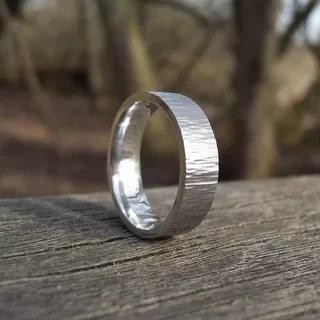 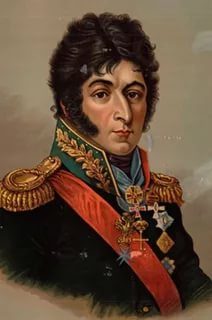 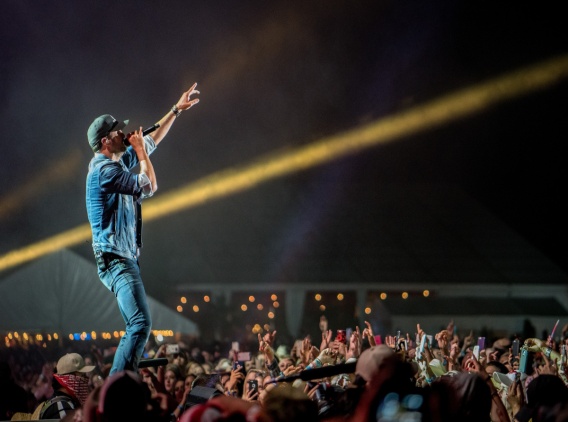 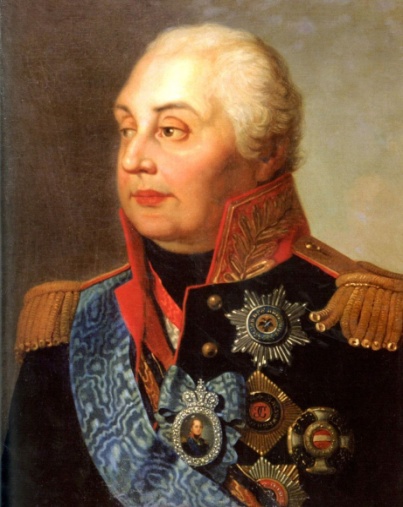 ЭТАПЫ СОЗДАНИЯ КРОССЕНСА:
1. определить тематику, общую идею;
2. выделить 9 элементов, имеющих отношение к эпохе, идее, теме;
3. найти связь между элементами, определить последовательность;
4. выделить элементы, имеющие 3 и более связей (крест, основа);
5. сконцентрировать смысл в одном элементе (9-й квадрат);
6. выделить отличительные черты, особенности каждого элемента;
7. поиск и подбор изображений, иллюстрирующих элементы;8. заменить прямые образы и ассоциаций косвенными, символическими;
9. выход на новый уровень (переход к более сложным заданиям).
КРОССЕНС И ОБРАЗОВАНИЕ
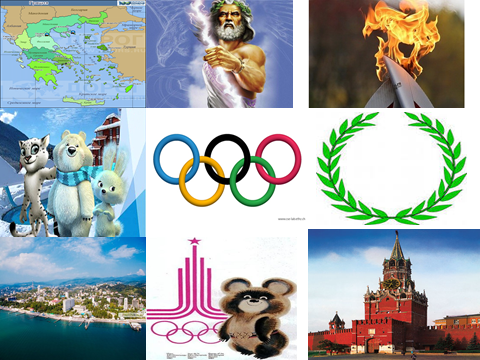 КРОССЕНС И ВОСПИТАНИЕ
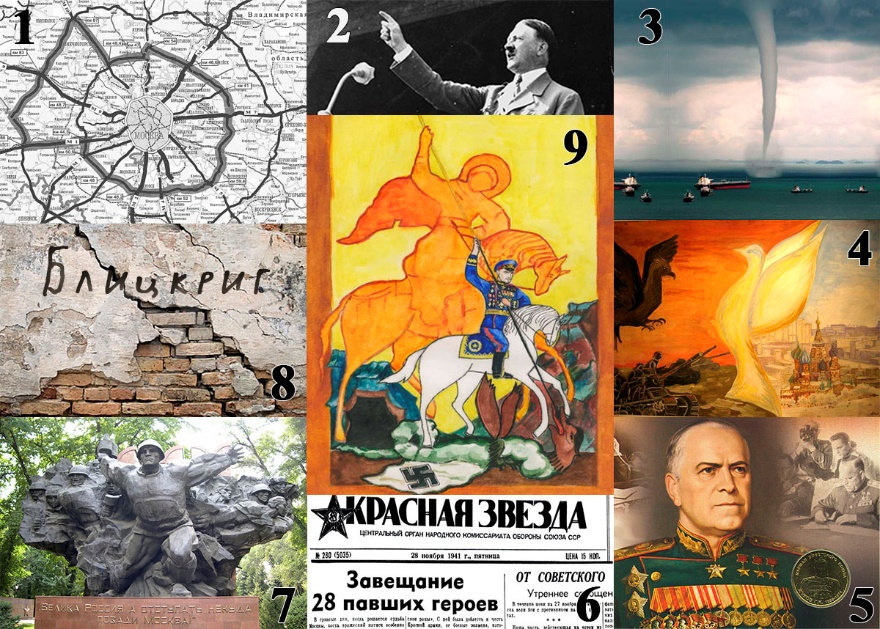 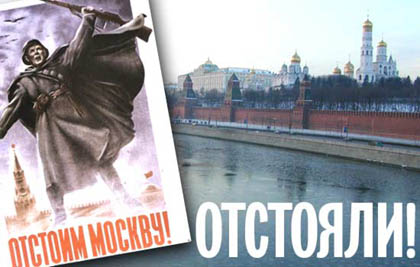 КРОССЕНС И МЕТАПРЕДМЕТНОСТЬ
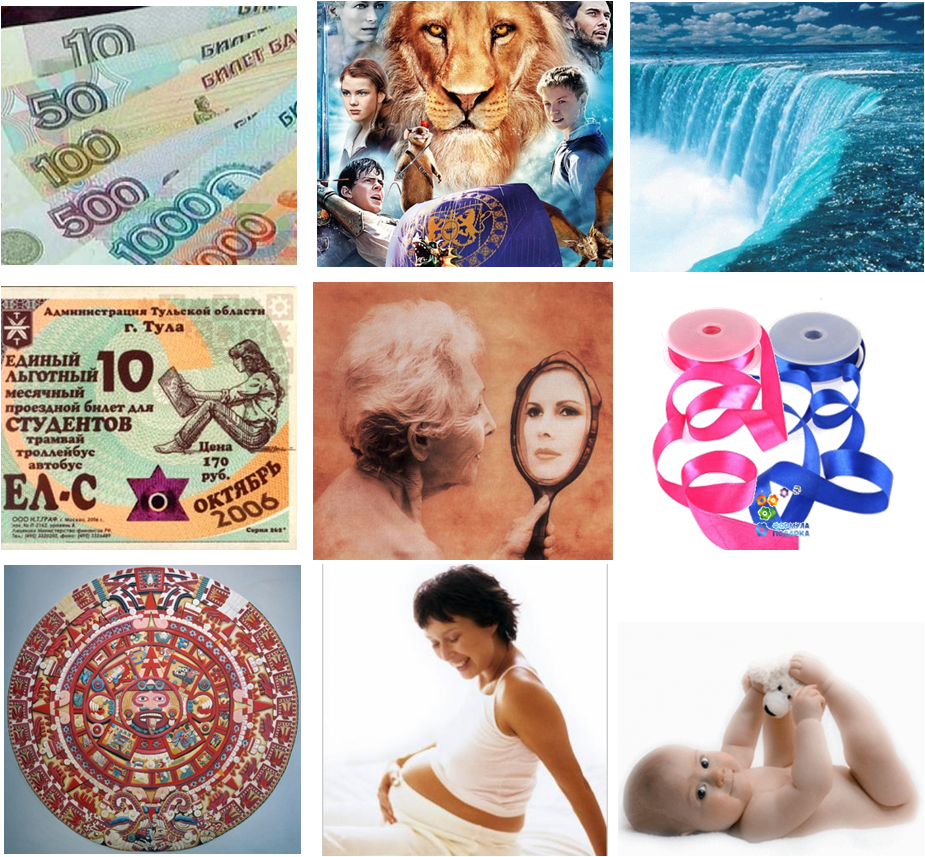 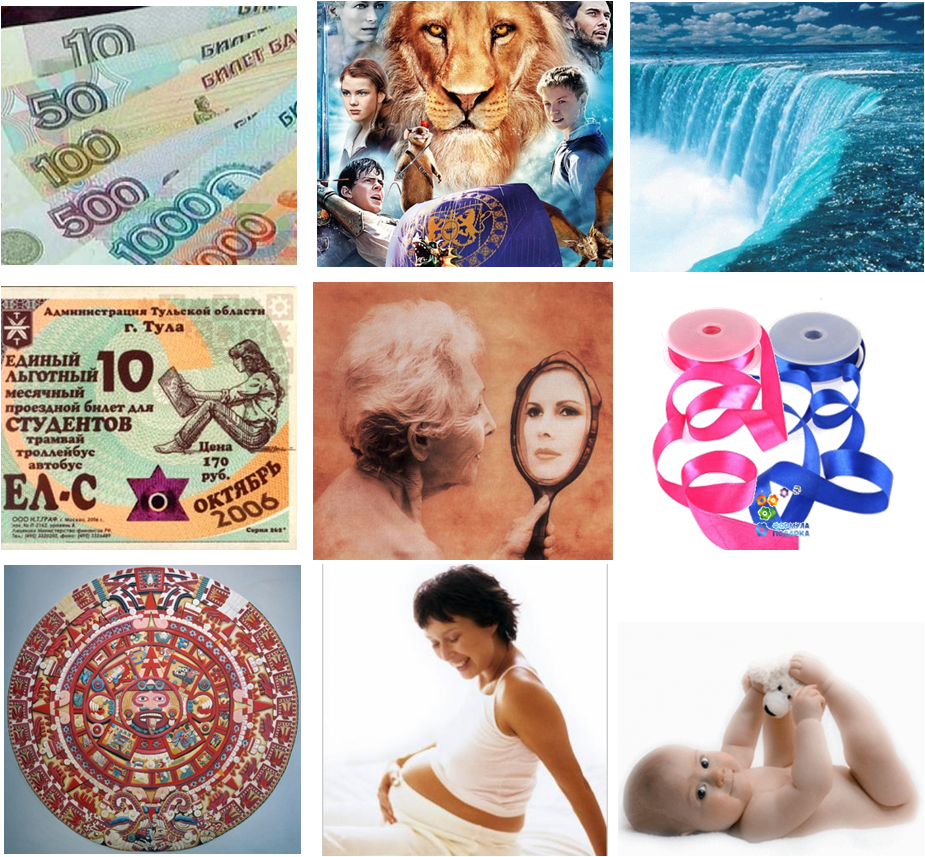 ?
ВРЕМЯ
КРОССЕНС И ЕГЭ
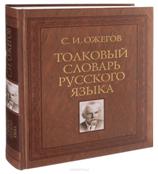 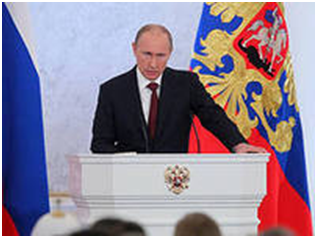 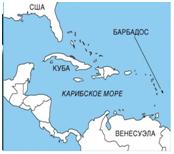 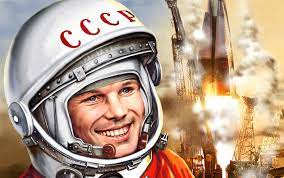 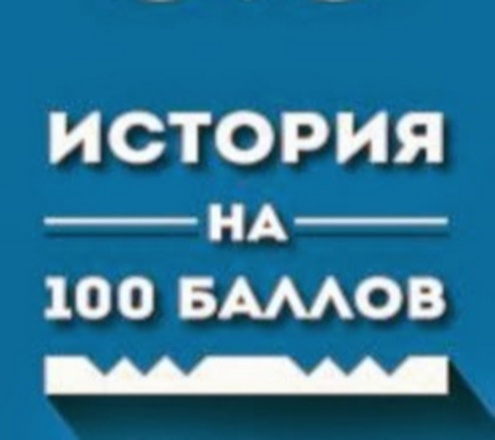 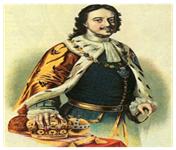 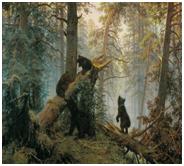 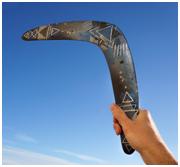 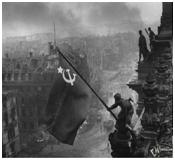 Спасибо 
за внимание!